Взаимосвязь начертательной геометрии и законов развития природы и общества    (презентация занятия в группе 3 творческого объединения)
Путинцева Римма Лукьяновна, педагог дополнительного образования ГБОУ СОШ №138, Калининского района.
Тема: Проявление закона философии «Переход количественных изменений в качественные и обратно» в решении задач начертательной геометрии                              Цель занятия:
Развить  логическое мышление через освоение основных положений закона,
Повысить общую  надпредметную компетентность обучающихся.



Обосновать поставленную цель решением следующих ЗАДАЧ
начертательной геометрии:

Задание геометрических элементов пространства на чертеже;
Сечения цилиндра плоскостями частного  положения;
Взаимное пересечение геометрических тел.
Историческая справкаИдея о том, что миром управляют универсальные законы, родилась в глубокой древности у китайских и греческих мыслителей.  Этот закон впервые сформулировал немецкий мыслитель Гегель в XIX веке.
Основное содержание закона :
     накопление количественных изменений  любого объекта закономерно приводит к его качественному скачкообразному изменению, а возникшее новое качество оказывает, в свою очередь, обратное воздействие на протекание соответствующих количественных изменений.

Чтобы понять суть закона необходимо ознакомиться с его понятиями:

Качество
Количество
Мера
Скачок.
Содержание понятий закона
Качество- это совокупность признаков предмета (явления, объекта...), определяющих его специфику и        черты сходства с другими объектами.    
Категория качества обозначает такую определенность предмета, которая отличает предмет от других и делает его тем, что он есть.        

Определить в какой емкости находиться сахар?  В средней, так как основной определенностью сахара является его  вкус- этот признак сахара и дает его качественную определенность.
Соль
Сахар
Сода
Продолжение
Количество-это определенность предметов (явлений, объектов...), характеризующая степень их сходства и различия по имеющимся у них однородным свойствам, выражающая их качество в форме числа, степени и т.д.

Например, химическое соединение Н2О ( вода) имеет признаки, отличающие его от другого соединения  Н2О2 ( перекись водорода) , и в тоже время  сходство с ним  в смысле  общности  структуры атомов кислорода и водорода,  как материальных носителей химических свойств элементов. Количество атомов кислорода полностью изменило  качество  химического соединения.
Продолжение
Мера- это единство качественной и количественной определенностей предмета. Мера представляет собой  интервал, внутри которого количественные изменения не вызывают качественного изменения вещи в целом.
Скачок-это момент, форма, способ перехода  от одного качества к другому. Скачкообразный характер развития совершается в живой и неживой природе, человеческом обществе, в самом процессе познания: превращение одного биологического вида в другой, социальные революции, переход чувственного познания к логическому и т.д.
Понятия закона мера и скачок можно рассмотреть на примере перехода воды из жидкого состояния в лед и пар при  изменении температуры от 0 градусов до 100 градусов  и выше.
Примеры основных составляющих закона
К  А Ч Е С Т В О
К  О Л И Ч Е  С Т В  О
СКАЧОК
М  Е  Р  А
Н2  О
Н2  О2
Соль
Сода
Сахар
СОСТОЯНИЕ  ВОДЫ  ОТ  ТЕМПЕРАТУРЫ
О  С0
100  С0
Жидкое  состояние
Твердое  состояние
Газообразное  состояние
Основные понятия закона в решениях задач по начертательной геометрии
Закон
философии
Задание геометрических элементов пространства на чертеже
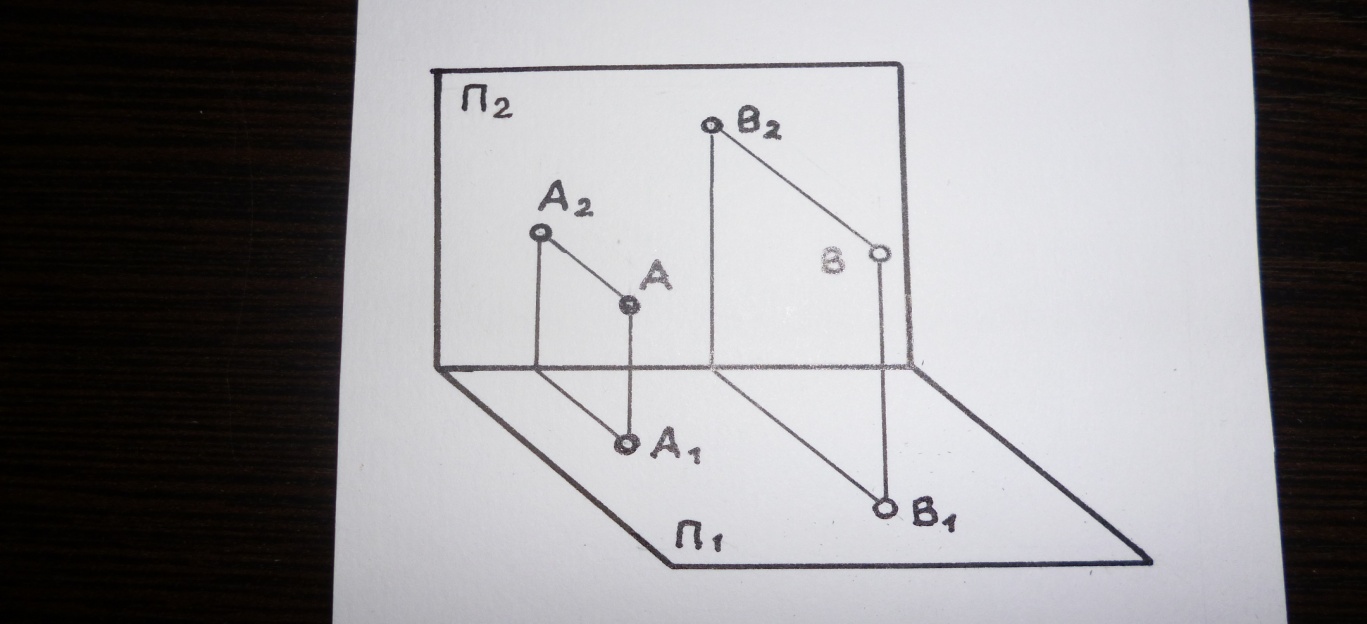 Точка
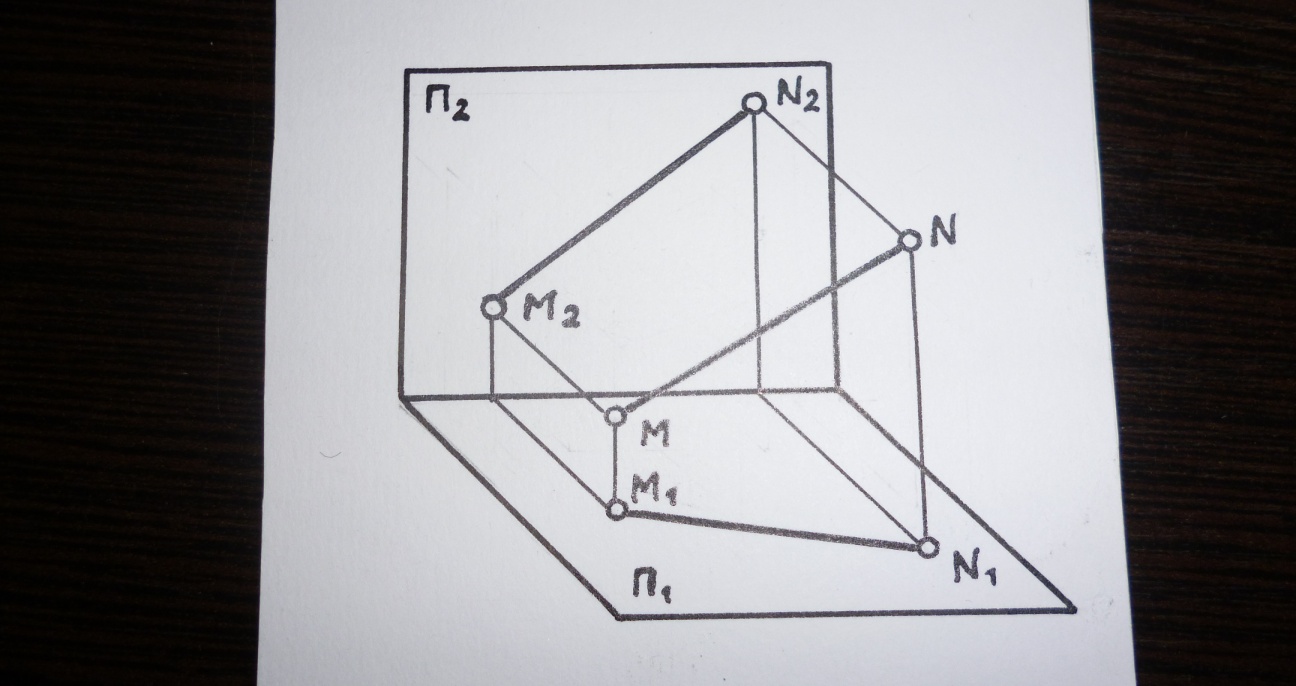 Прямая
Продолжение
Плоскость
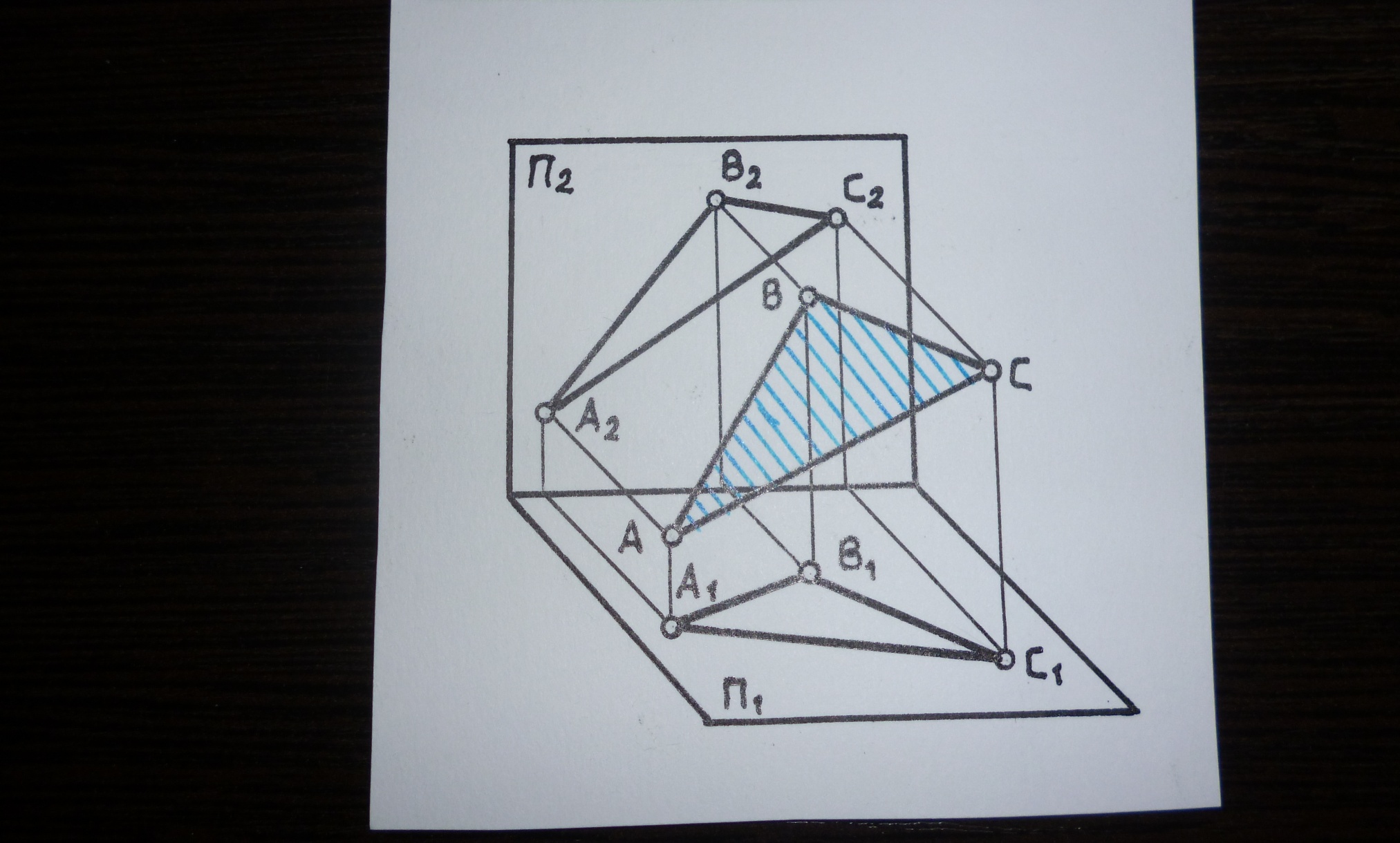 Сечение геометрических тел плоскостью
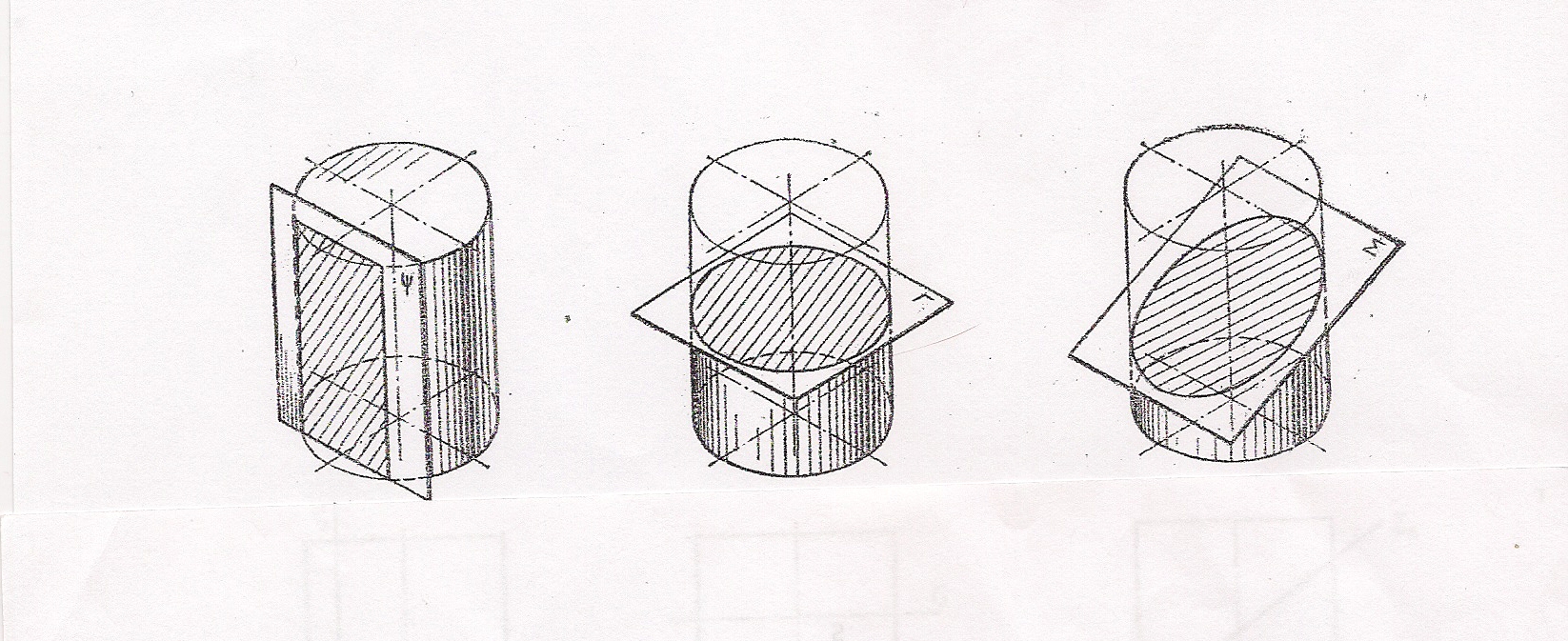 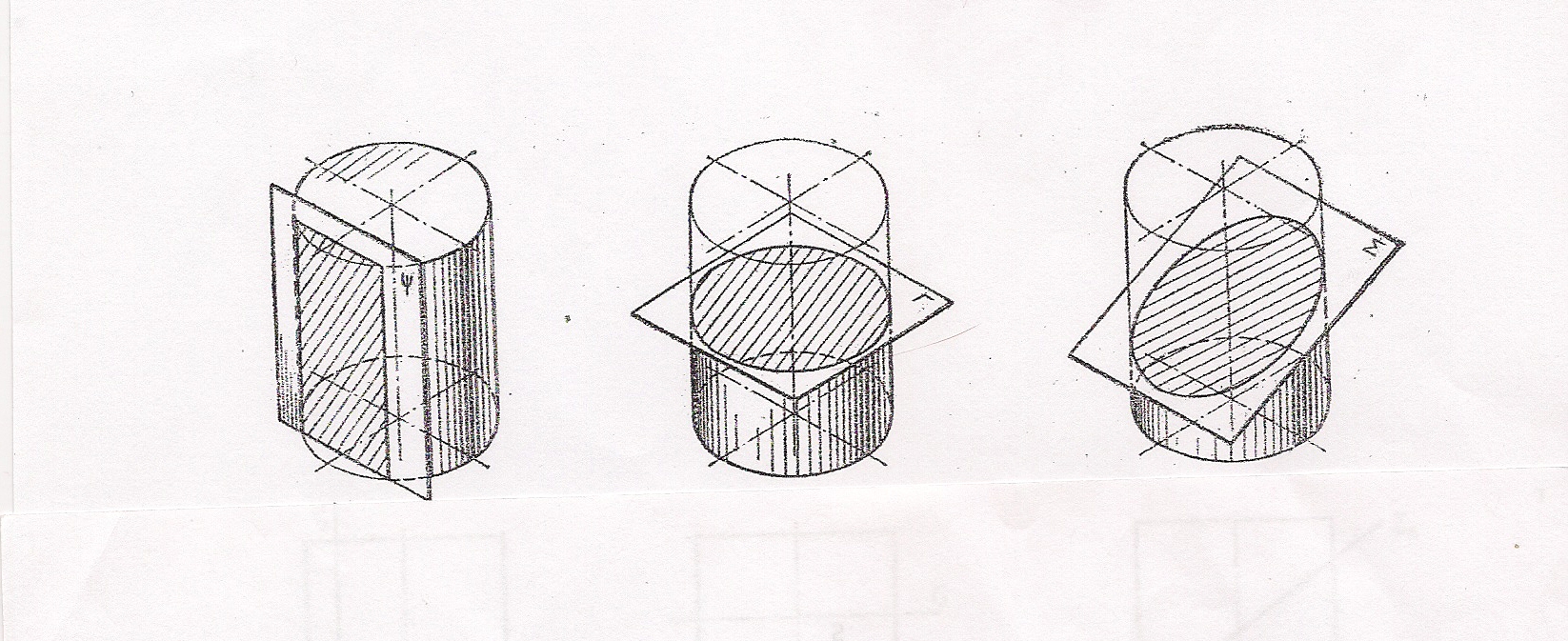 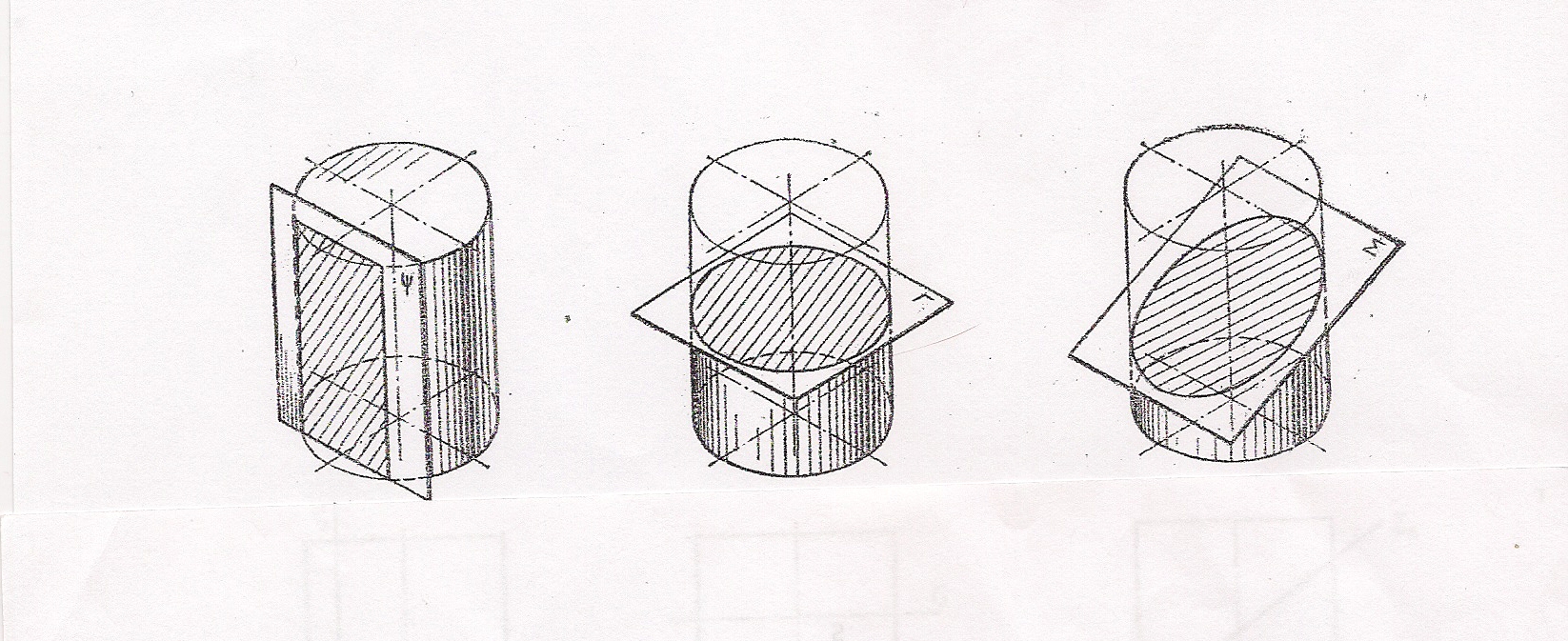 Задачи на взаимное пересечение геометрических тел
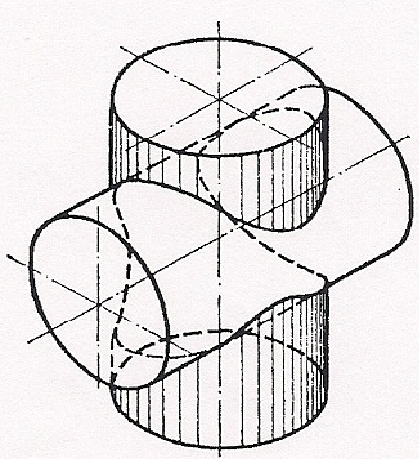 Продолжение
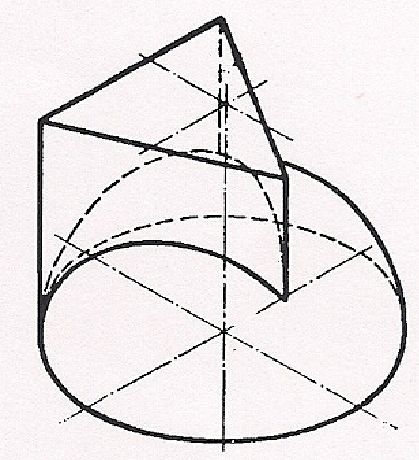 Продолжение
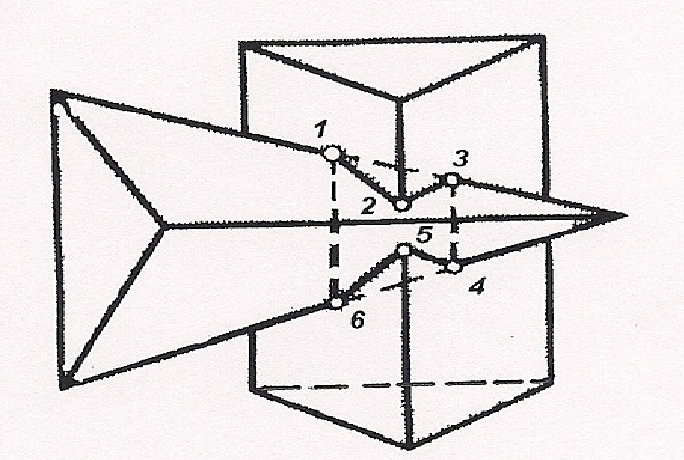 Усвоение материала  (ответы обучающихся на поставленный вопрос:»В каких предметах, изучаемых вами школьной программы, распространяется закон философии?»)
Проведение подобных занятий способствует большей мотивации в освоении графических дисциплин, что и подтверждается результатами ежегодных районных и городских олимпиад
Значение проведенного занятия заключается в следующем:
Подтверждение присутствия основных положений закона философии в начертательной геометрии дает возможность не просто подчеркнуть межпредметную связь, но и сформировать у обучающихся представление о законах развития науки природы и общества.
Разнообразие вариантов решения задачи способствует эмоциональному интересу при освоении материала, развивает логическое и пространственное мышление и повышает интеллектуальный уровень развития обучающихся.
Использование закона философии в решении задач  повышает познавательный интерес, выходящий за рамки предметного курса, кроме того, дает возможность детям почувствовать свою уверенность в освоении предметов  любой сложности.
Знания и умения, приобретенные обучающимися по этому предмету, способствуют их общетехнической подготовке и дают возможность в дальнейшем выбрать свой образовательный путь.
Всем! Всем! Всем! Только удач и побед в приобретении знаний.
30.09.2013
Вывод
В заключение можно сказать следующее:


С ПОСТАВЛЕННОЙ ЦЕЛЬЮ занятия ВЫ СПРАВИЛИСЬ.
  - МОЛОДЦЫ!
Вы сумели освоить основные понятия закона философии, раскрывающие его суть .Развили пространственное и логическое мышление , подтвердив это своими ответами на поставленный вопрос: «В каких предметах, изучаемых вами распространяется закон философии?«  т.е. – вы повысили свою надпредметную компетентность.
Успешно вы  решили и  поставленные задачи.  На решениях  трех разновидностей задач начертательной геометрии вы рассмотрели все категории- понятия закона философии. И, наконец, пришли к выводу, что все в природе, обществе и даже конкретных науках находится во взаимосвязи и развивается по законам философии.